Managerial Economics
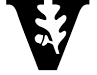 Fall 2017 - Mike Shor 			             Lecture 11
Last time…
Game theory: how our decisions depend on others
2
Outline…
Risk and uncertainty: how our decisions depend on luck
Auctions
3
Risk and Uncertainty
4
Formerly $250,000 home
Can buy for $150,000
Hope to resell for $200,000

Cost of damage repair:
	    Minor: 	        Major
       $20,000 	     $100,000 	   
         (75%)	        (25%)
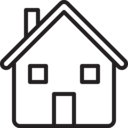 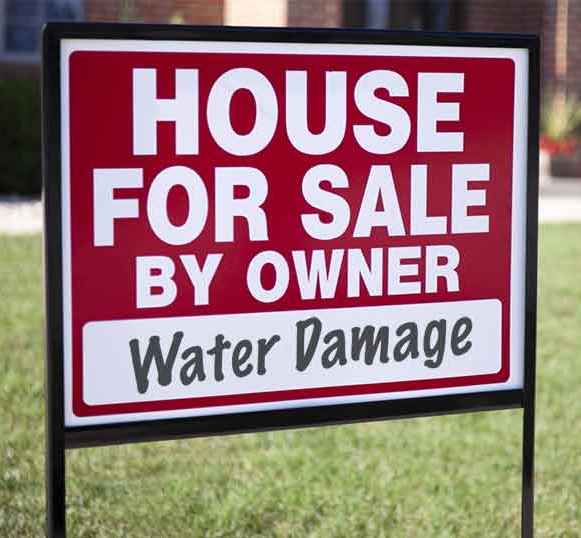 Hurricane Harvey

$200 billion in damages

Many houses sold at deep discounts sight unseen 



Is purchasing a portfolio of such houses likely to be profitable?

How much is an inspection worth?
Expected Value
Identify all states of the world by their profit
	E.g., economy good/bad; rain/shine; patent/no
	Must be mutually exclusive and exhaustive 
Assign (subjective) probabilities to each
	Must sum to 1, or to 100%
Calculate the weighted average
	Use the probabilities as your weights
6
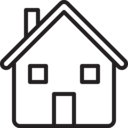 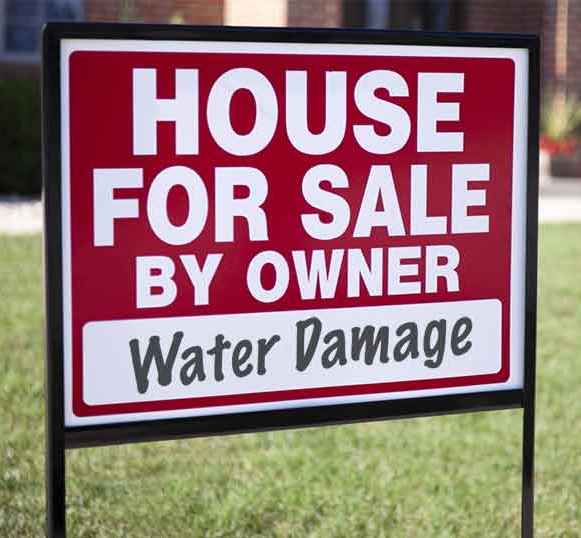 Hurricane Harvey

Purchasing such houses has an expected profit of $10,000       per house





How much is an inspection worth?
Caveats
Are probabilities known with certainty?
	Of course not! Do sensitivity analysis.

Are you facing risk or uncertainty?
Is expected value reasonable behaviorally?
Are you being influenced by frames?
8
Risk vs. Uncertainty
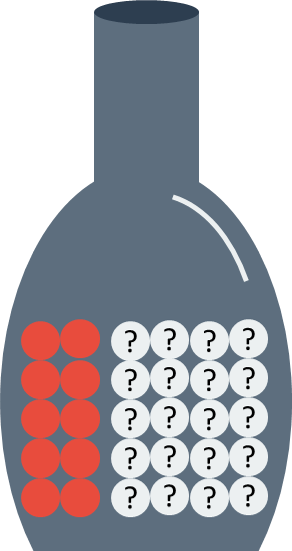 10 balls: red

20 balls: green or orange
Decision 2

Option A: $100 if you draw a red or orange ball

Option B: $100 if you draw a green or orange ball
Decision 1

Option A: $100 if you draw a red ball

Option B: $100 if you draw a green ball
9
Expected Value, Behaviorally
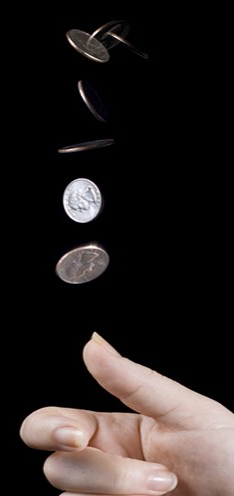 Heads: you get $2
Tails: I flip again

Heads: you get $4
Tails: I flip again

Heads: you get $8
Tails: I flip again

Etc.
Flipping a coin

Start with $2
Every tails doubles $
First heads: I pay you

How much would you 
pay to play this game?
10
Framing
Which do you prefer?

Option A: 	A sure gain of $240

Option B:	A 25% chance of winning $1000
			and a 75% chance of winning $0
Option A: 	A sure loss of $760

Option B:	A 75% chance of losing $1000
			and a 25% chance of losing $0
11
Risky Decisions
A good decision is good or bad a priori
	Bad luck does not imply a bad decision
Employees often fear ex post outcomes 
	Act too cautiously

How to offer proper incentives?
12
Customer Values & Risk
Single item, two potential customers
	Each customer has value of $80 or $100
	Each value equally likely
	Marginal cost is $20

What price should I set?
13
Auctions
“Everything is worth what its purchaser will pay for it.”
		
		- Publilius Syrus (Maxim 847, 42 B.C.)
14
Auctions
One third of US GDP moves through auctions 
	Wine, art, flowers, fish, electric power
	Emissions permits, import quotas, mineral rights
	
Different auction mechanisms
		Sequential: Open (Ascending & Descending)
		Simultaneous: Sealed-Bid (1st price & 2nd price)
15
Ascending Bid
English auction

Prices rise (through auctioneer or bidders)
Highest bidder gets the object
Pays a bit over the next highest bid
16
Descending Bid
Dutch auction

“Price Clock” ticks down the price
First bidder to “buzz in” is the winner
Pays price on clock
17
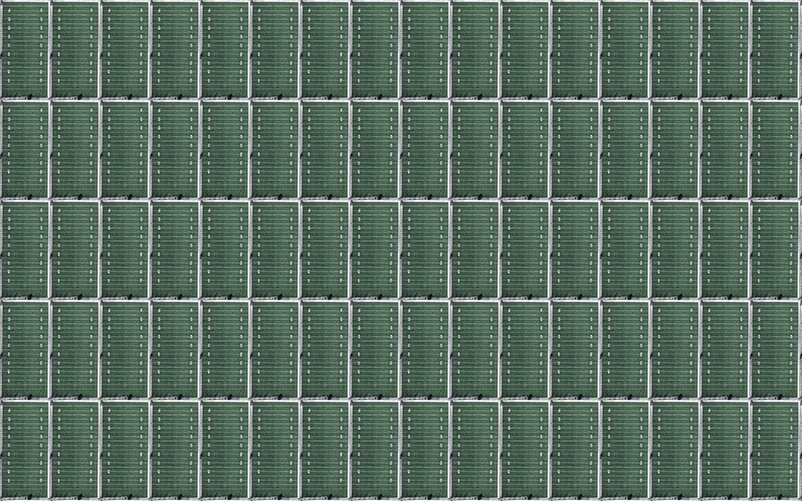 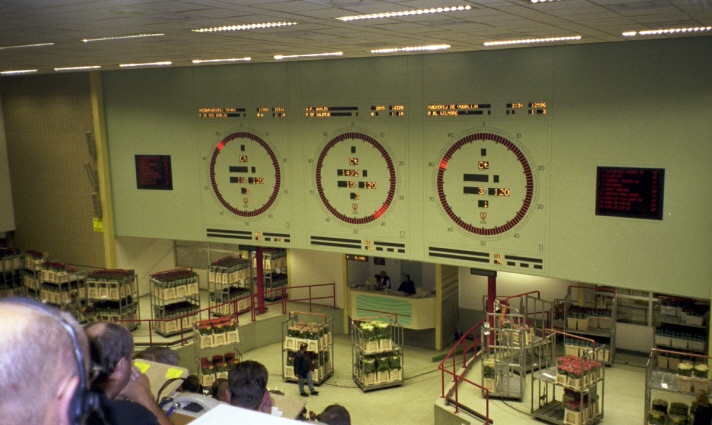 Dutch Auction
$ 10
$120
$ 20
$110
$ 30
$100
$ 40
$ 90
$ 50
$ 80
$ 60
$ 70
18
WINNER! Pays $700
$700
$400
$500
$300
Sealed Bid (1st Price)
Buyer submitting the highest bid wins                      and pays the price he or she bid
19
WINNER! Pays $500
$700
$400
$500
$300
Sealed Bid (2nd Price)
Buyer submitting the highest bid wins                      and pays the second-highest bid.
20
Bidding
2nd price auction:
		Bid exactly your value

1st price auction:
		Bid less than your value
		How much? That’s hard.
21
Summary
Expected value replaces value when there is risk or uncertainty
Auctions allow bidders to reveal their values, potentially leading to higher profits
22